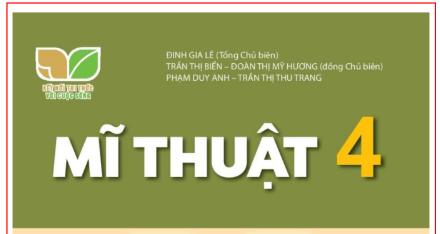 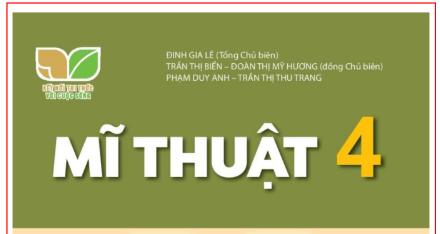 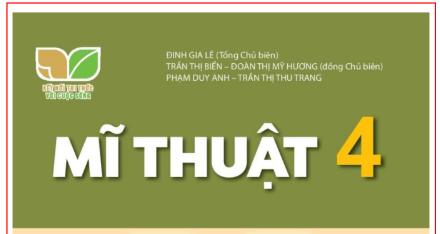 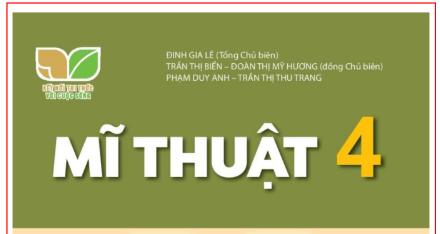 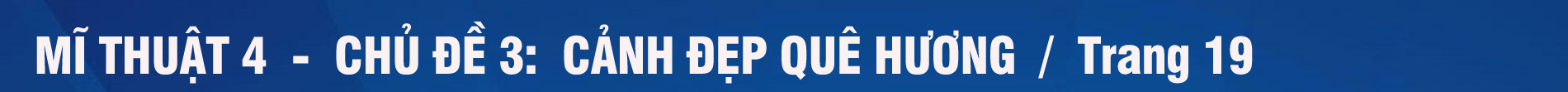 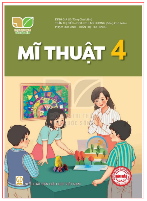 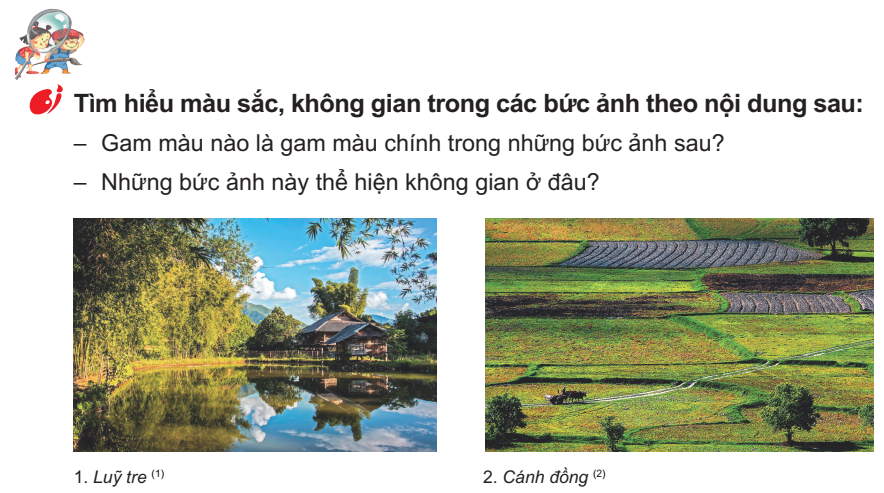 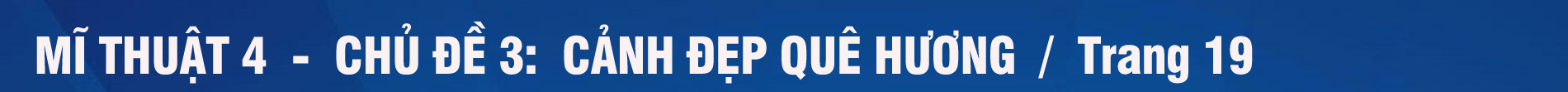 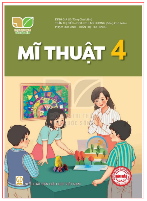 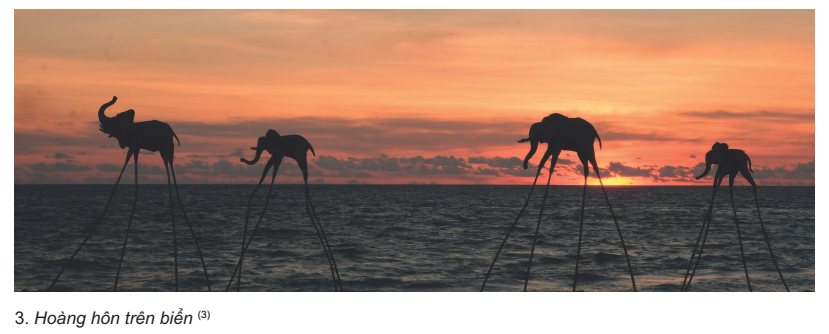 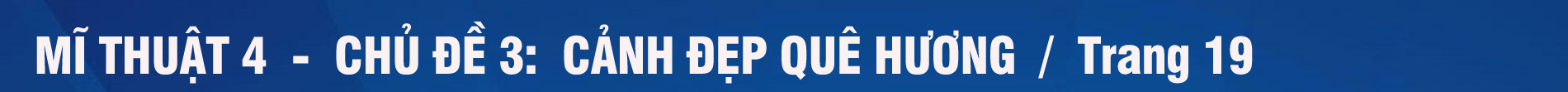 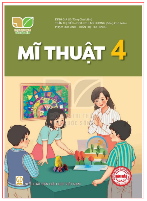 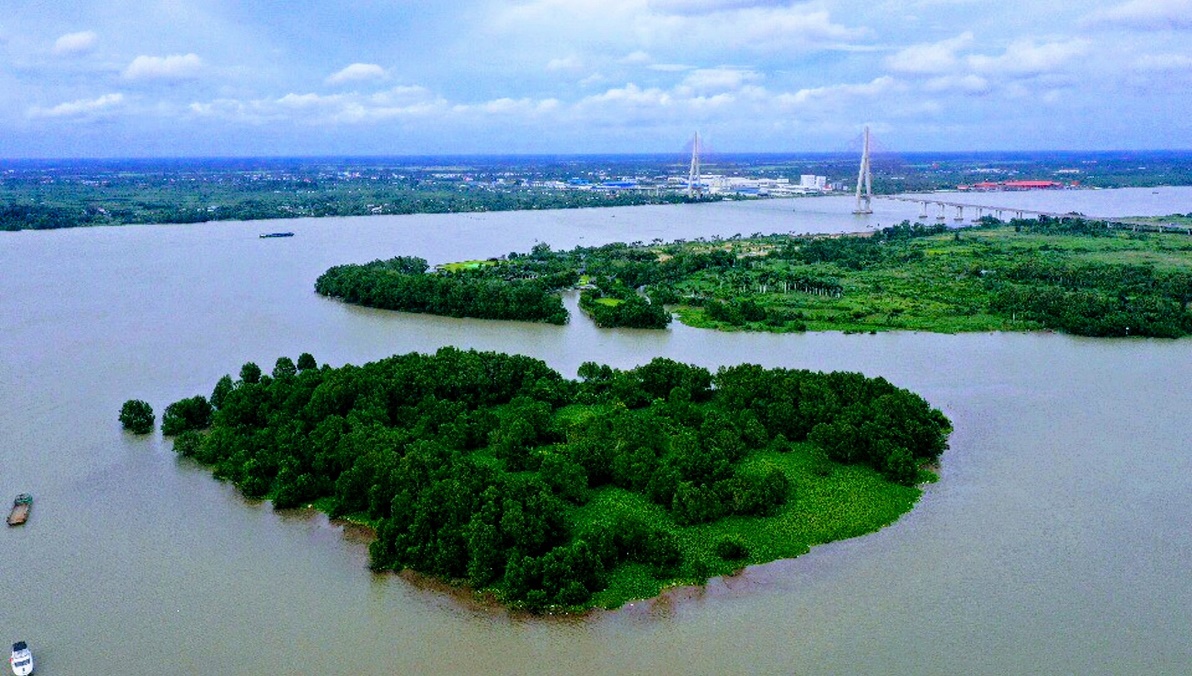 4. Miền sông nước (Cồn Ấu, thành phố Cần Thơ)
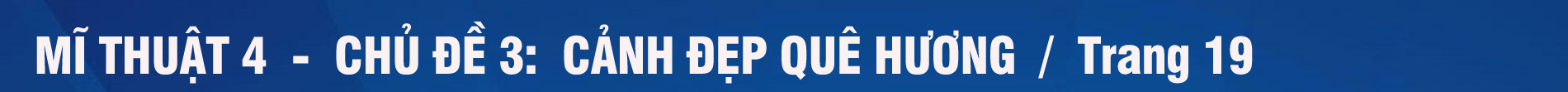 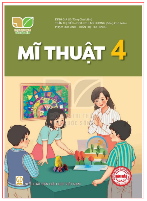 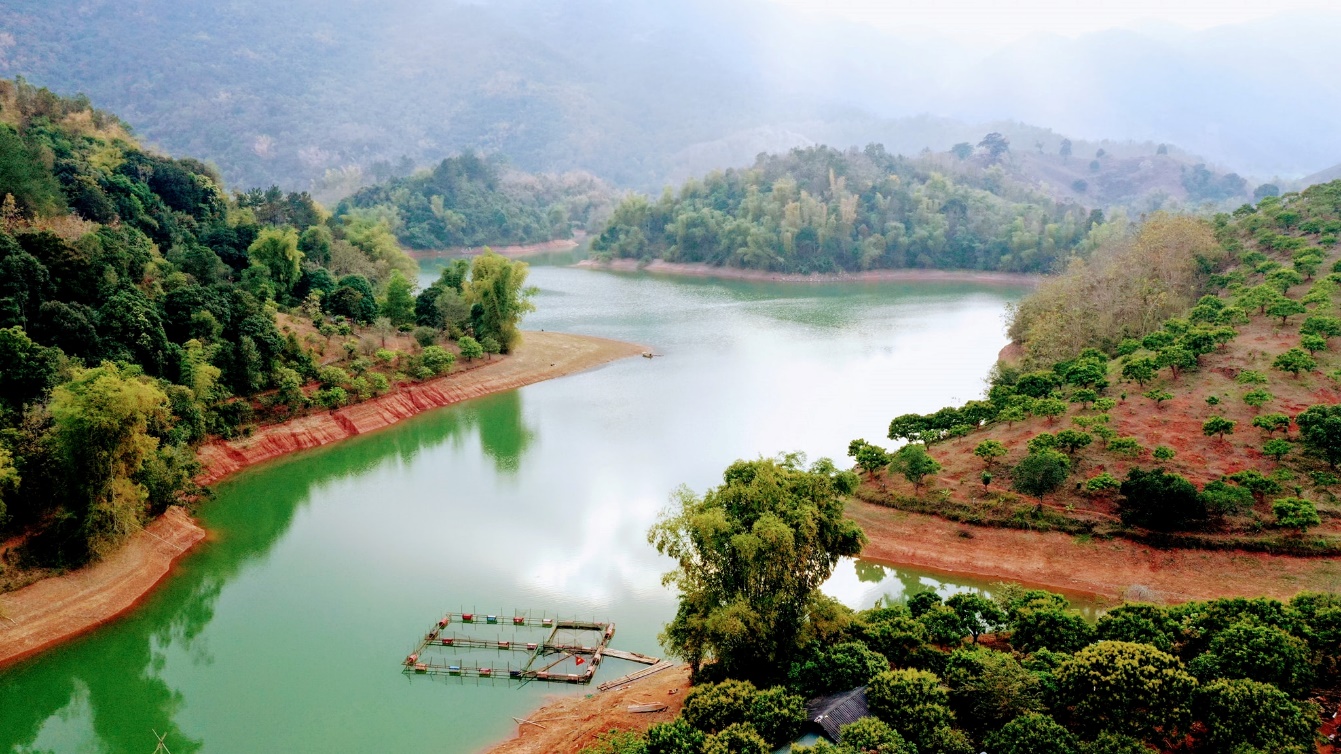 5. Hồ trên núi (Chiềng Khoi, danh lam thắng cảnh ở huyện Yên Châu, tỉnh Sơn La)
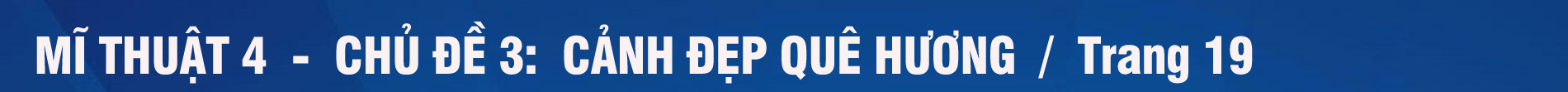 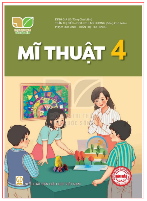 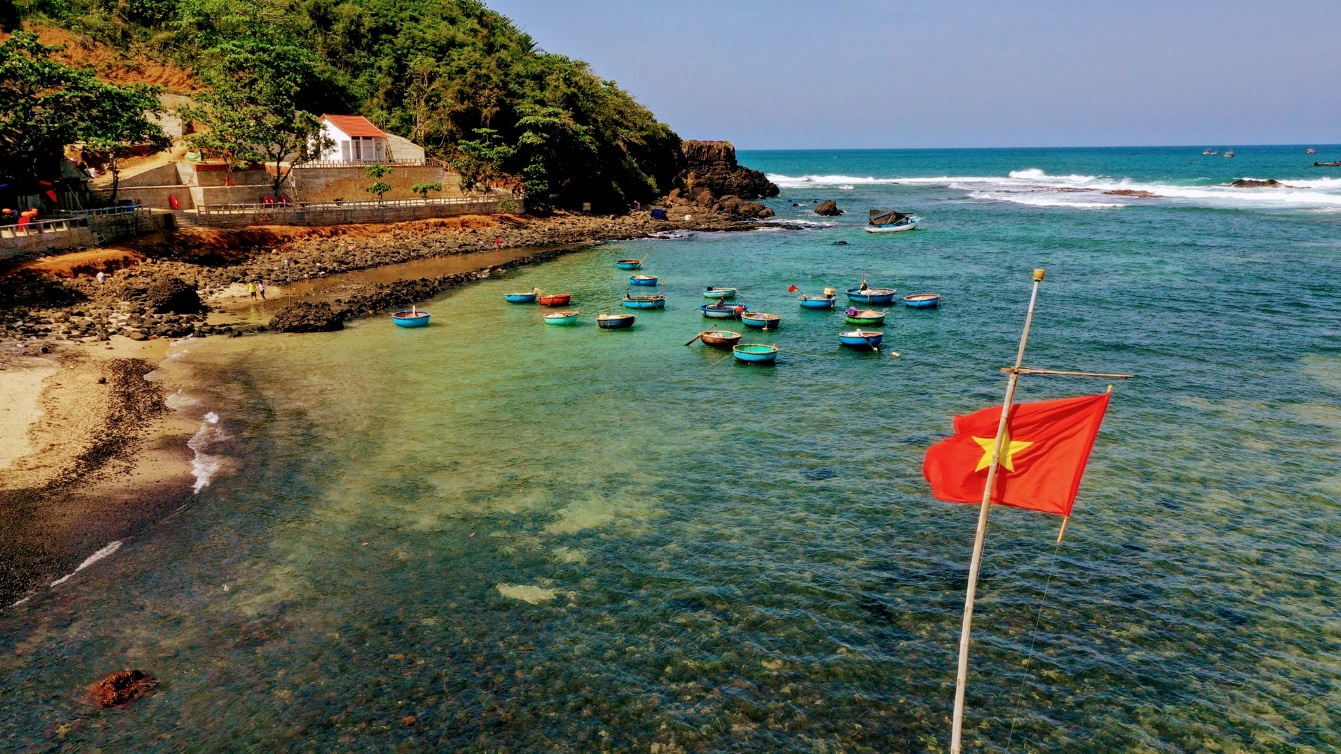 6. Cảnh biển (Danh thắng Ba Làng An, xã Tịnh Kỳ, thành phố Quảng Ngãi, tỉnh Quảng Ngãi)
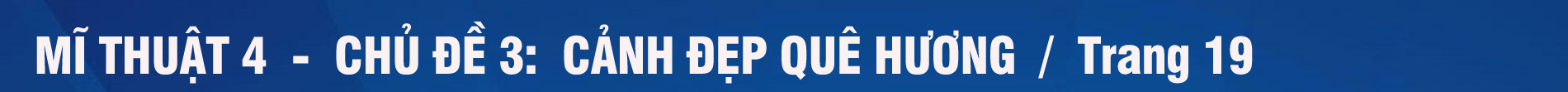 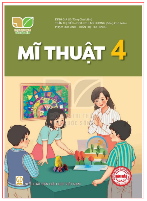 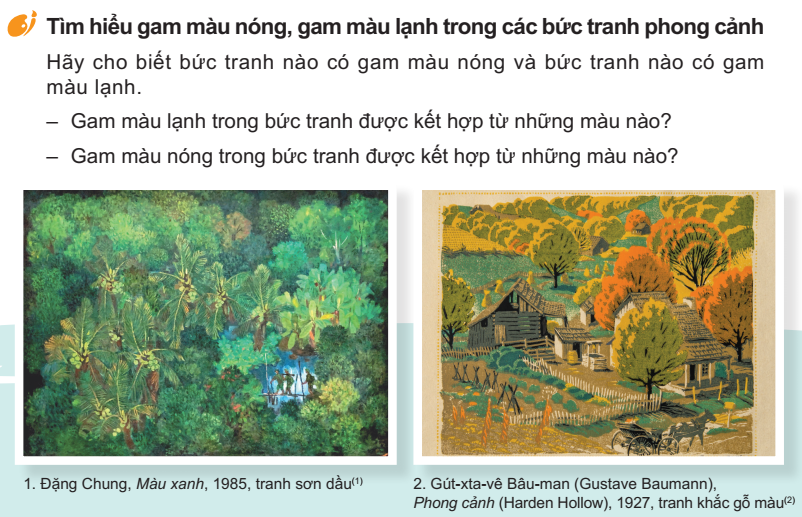 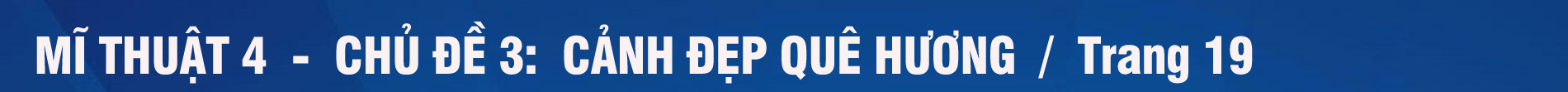 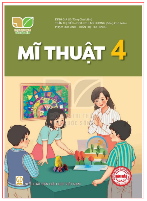 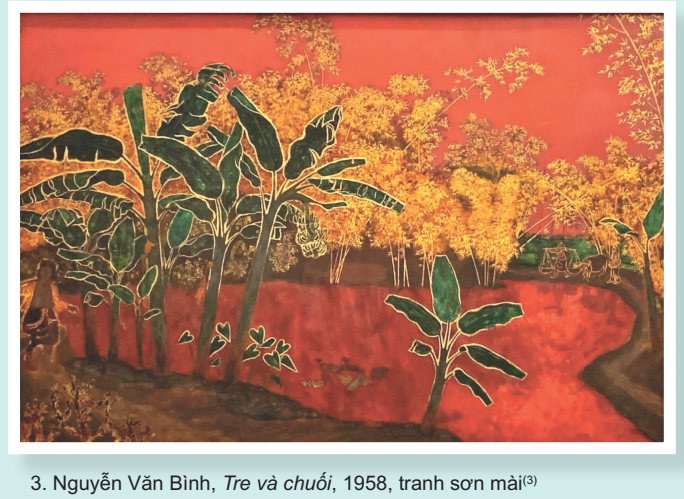 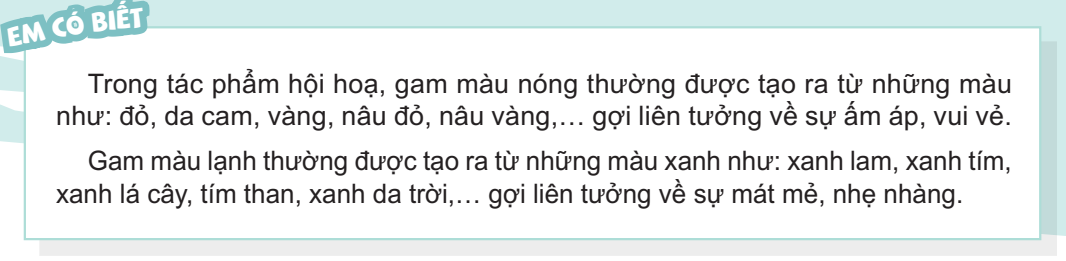 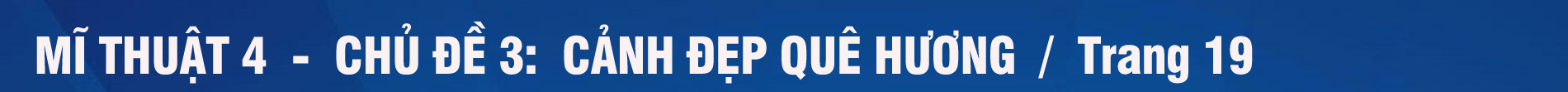 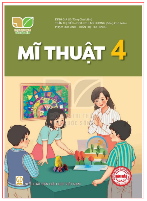 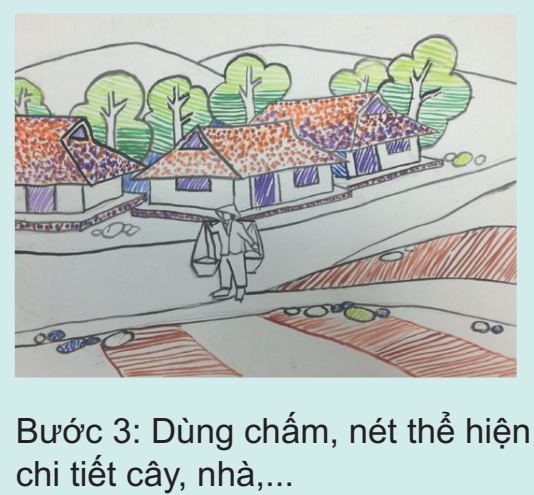 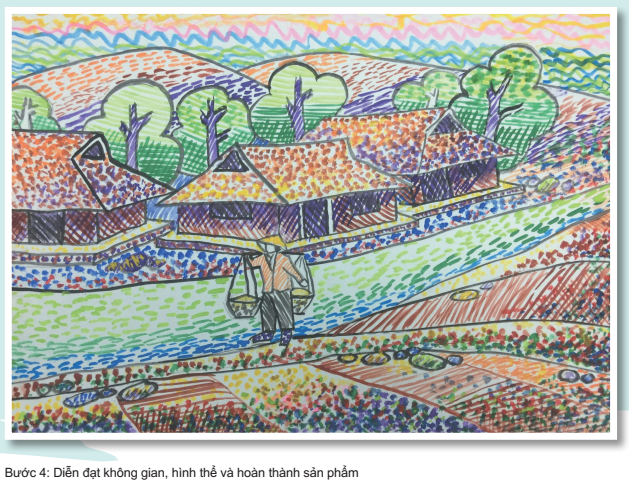 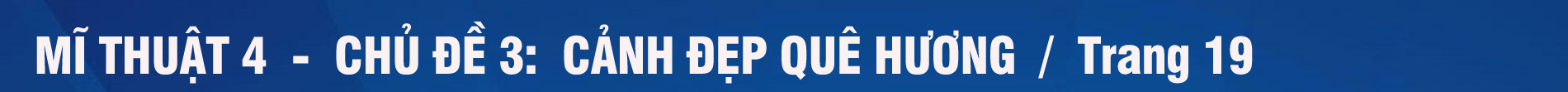 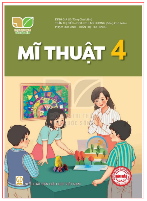 Phần tham khảo
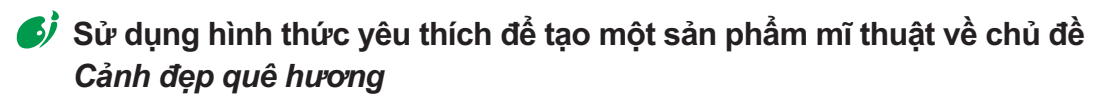 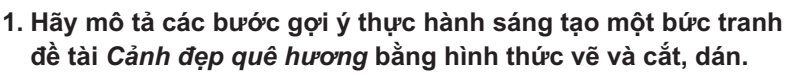 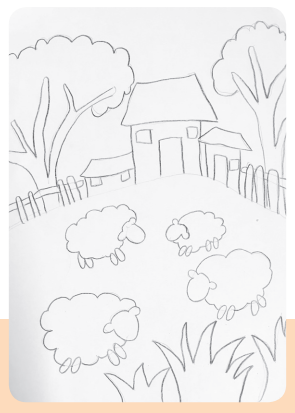 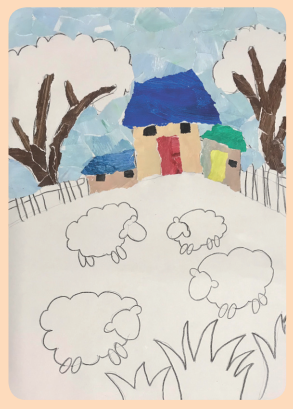 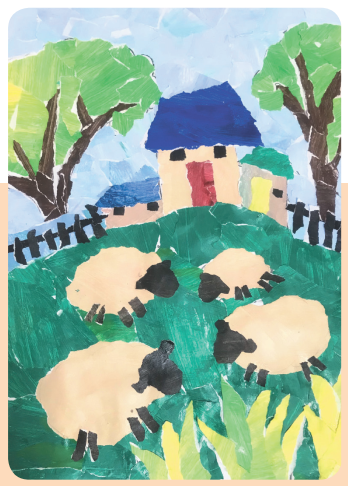 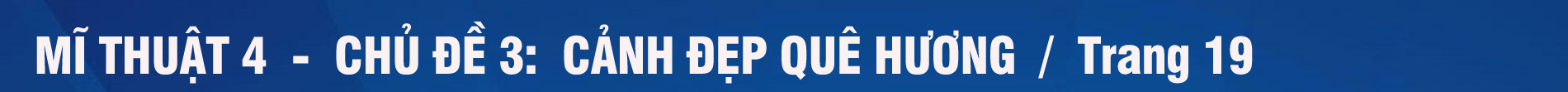 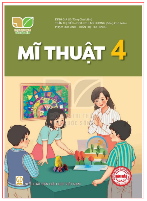 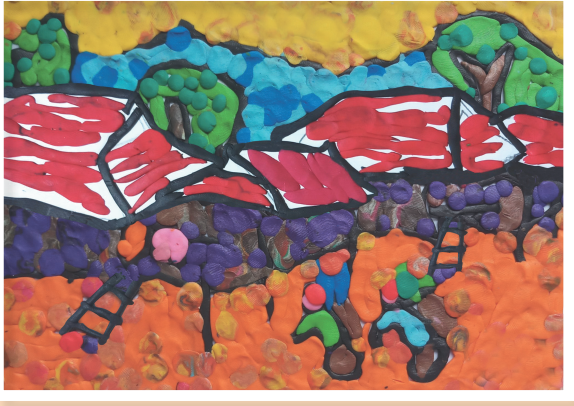 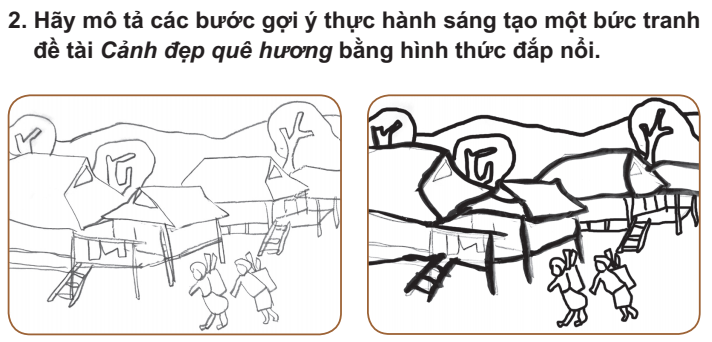 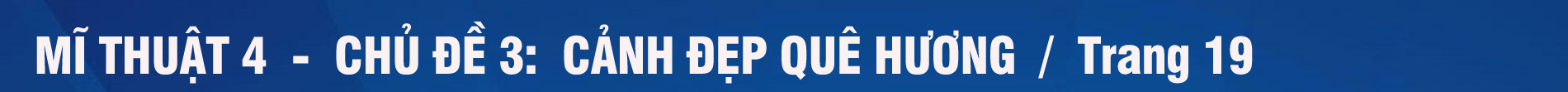 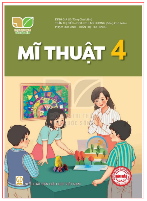 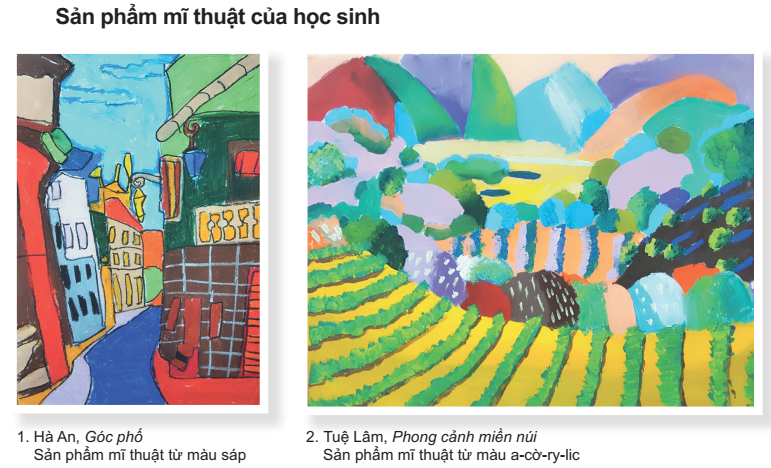 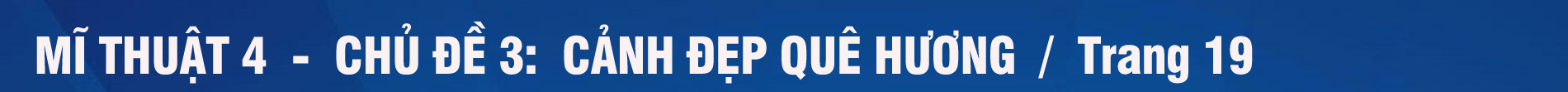 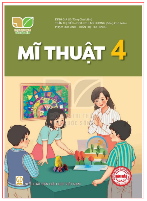 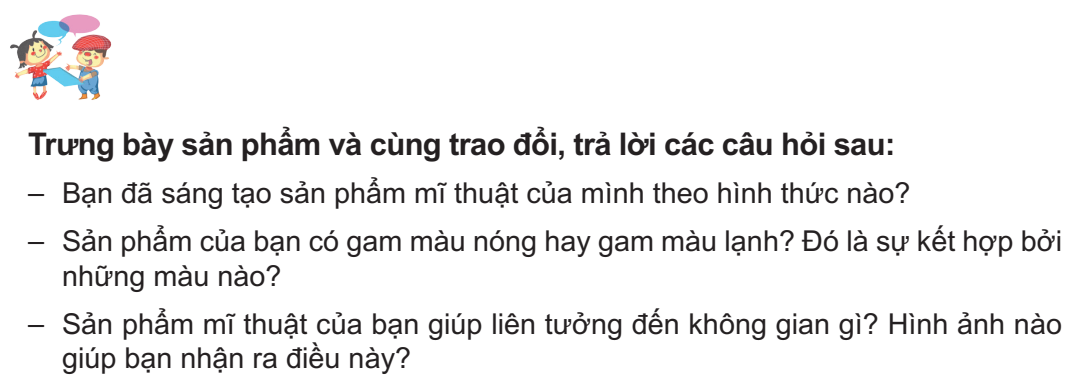 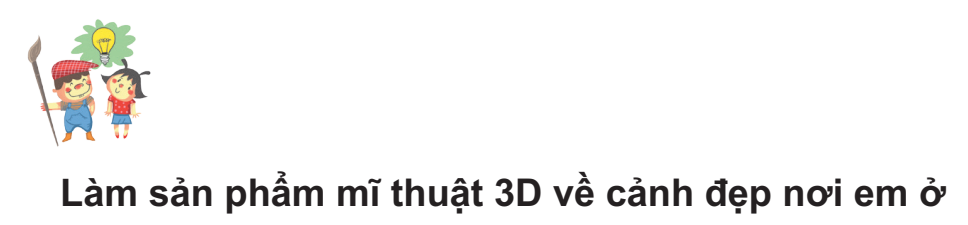 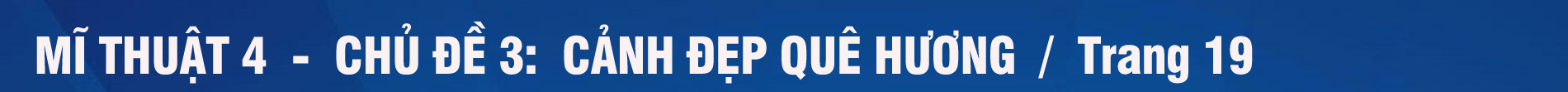 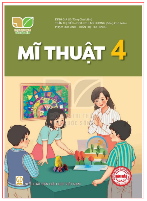 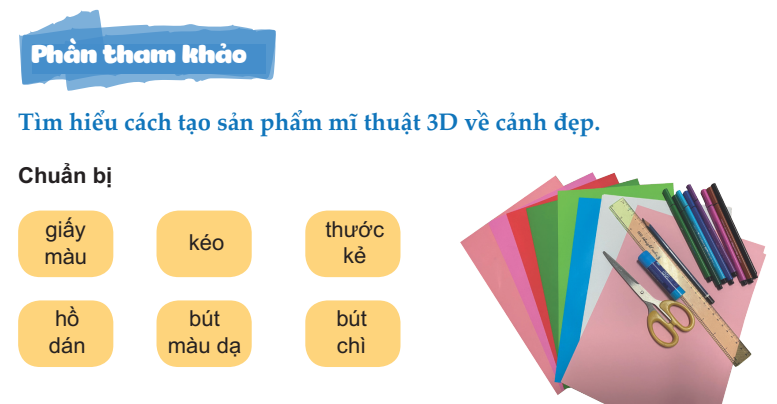 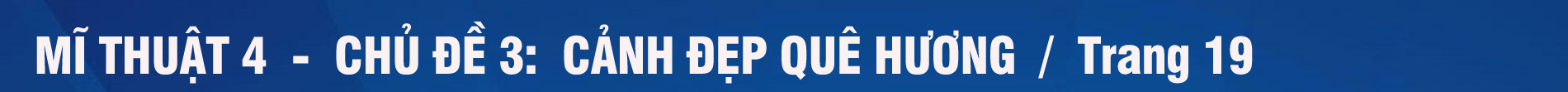 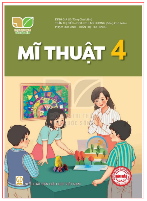 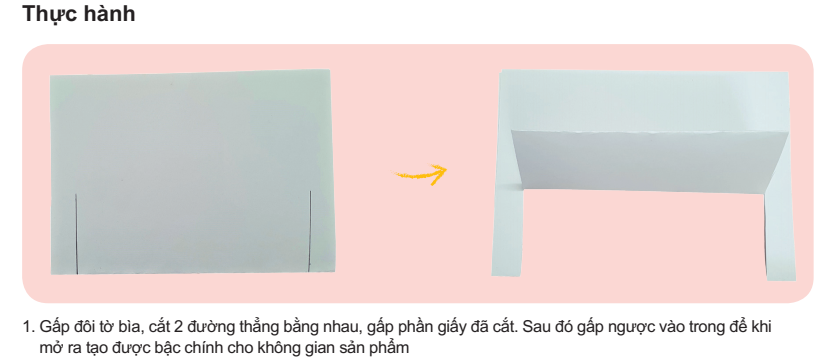 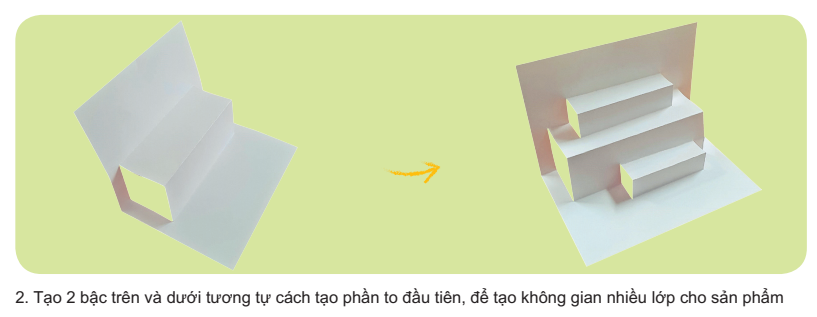 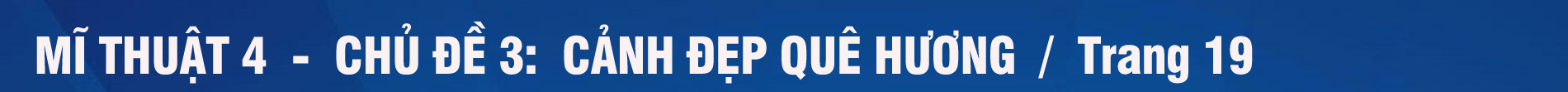 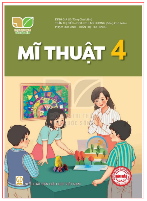 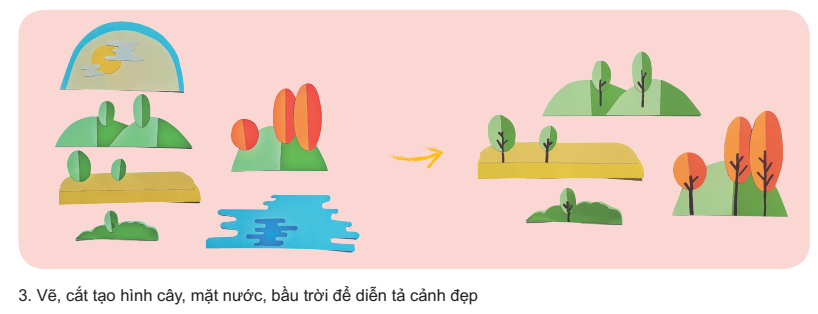 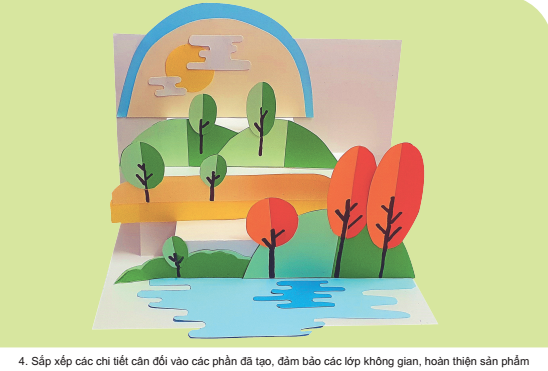 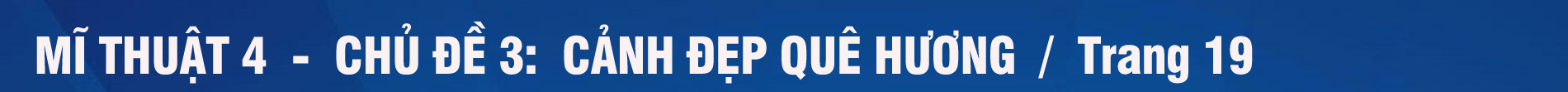 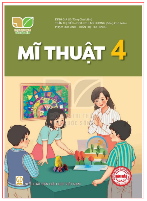 Phần tham khảo
Hãy mô tả các bước gợi ý thực hành sáng tạo một sản phẩmmĩ thuật 3D thể hiện về chủ đề Cảnh đẹp quê hương
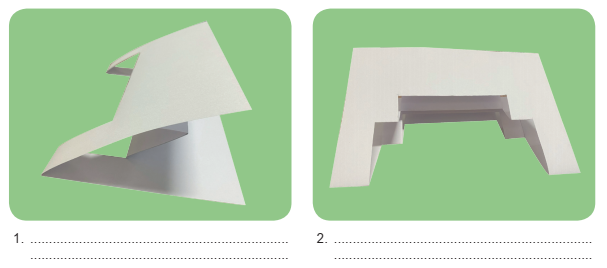 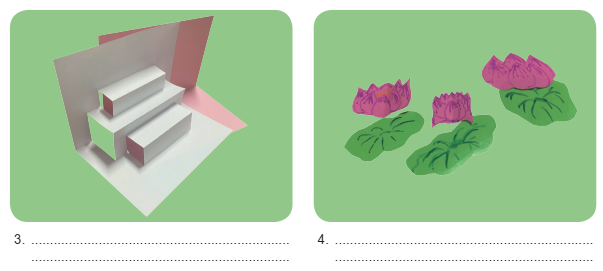 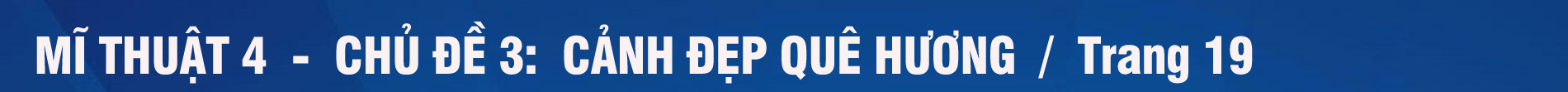 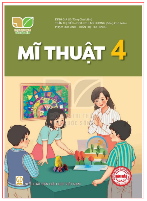 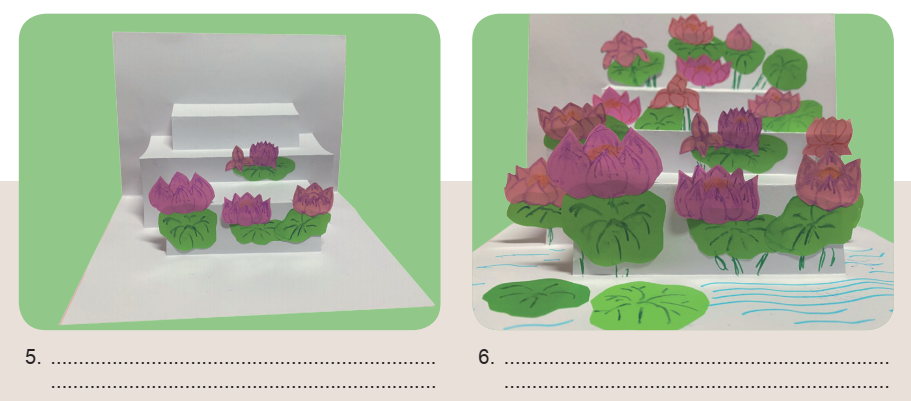 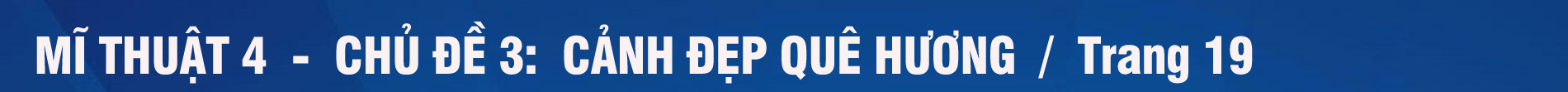 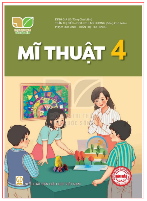